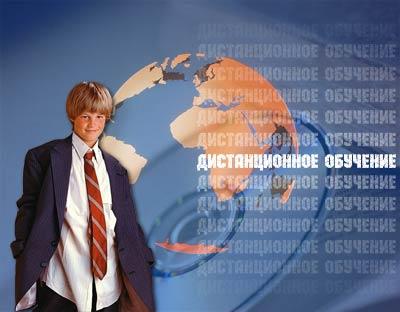 Семинар-практикум 
«Технология подготовки урока в современной информационной образовательной среде: дистанционное обучение учащихся»
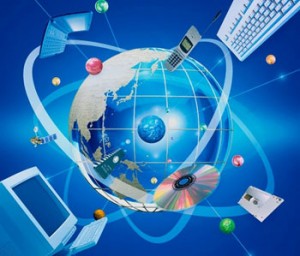 Цель семинара: формирование профессиональных компетенций учителей, необходимых для эффективного проектирования урока в информационной образовательной среде Задачи семинара:
 раскрыть понятия «технология», «информационная образовательная среда», «информационные коммуникативные технологии (ИКТ)»,  «дистанционное обучение»;
освоить  критерии и  методы проектирования современного эффективного урока с ИКТ;
сформировать у  участников первичные навыки владения системой дистанционного обучения  с помощью интерактивных тестовых  программ.
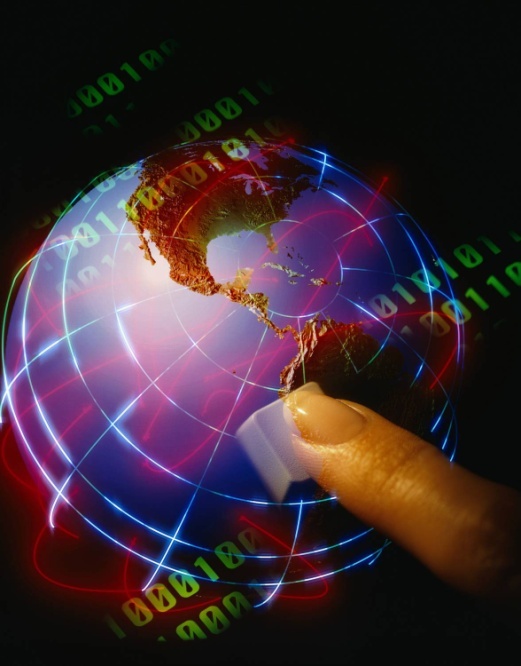 Понятийный аппарат
Как ученые толкуют понятие «технология»? 
Исторически греческое слово «techne» обозначает «умение», «искусство», «мастерство»; «logos» - «слово, знание, наука». 
Можно предположить, что в широком смысле слова под технологией следует понимать научные знания об умении, искусстве, мастерстве. 
В толковом словаре понятие технология – это совокупность приемов, применяемых в каком-либо деле, мастерстве, искусстве.   
Педагогическая технология:
«упорядоченная система действий, выполнение которых приводит к гарантированному достижению педагогических целей» (Д.Г. Левитес); 
«продуманная во всех деталях модель совместной педагогической деятельности по проектированию, организации и проведению учебного процесса с безусловным обеспечением комфортных условий 
     для учащихся и учителя» (В.М. Монахов).
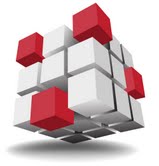 Компьютеризация обучения — это процесс оснащения соответствующих учреждений средствами современной вычислительной техники.
Информатизация обучения — это процесс, направленный на оптимальное использование информационного обеспечения обучения с помощью компьютера. 
Обучение  -  передача информации ученику.
      Информационные технологии — процессы, связанные с переработкой информации.
Любая педагогическая технология — информационная (академик Б.Н.Глушков). 
Когда же компьютеры стали широко использоваться в образовании, появился термин "новая информационная технология обучения".
В образовании "педагогическая технология" и "информационная технология" — это в определенном смысле синонимы.
Новая  информационная  технология обучения :
удовлетворяет основным принципам педагогической технологии (предварительное проектирование, воспроизводимость, целостность);
решает задачи, которые ранее в дидактике не были теоретически или практически решены.

При этом средством подготовки и передачи информации 
обучаемому является компьютер.
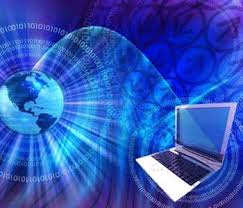 Информационные технологии обучения – это все технологии, использующие специальные технические средства (компьютер, аудио, кино, видео) ,т.е. компьютерную  и  информационную технику.      
  
 Информационные и коммуникационные технологии (ИКТ) – это широкий спектр цифровых технологий, используемых для создания, передачи и распространения информации и оказания услуг:

компьютерное оборудование, 
программное обеспечение, 
телефонные линии, сотовая связь, 
электронная почта, сотовые и спутниковые технологии, 
сети беспроводной и кабельной связи, 
мультимедийные средства, 
 Интернет)». 



В термине ИКТ можно заметить определенную повторяемость, ведь присутствие коммуникаций автоматически приводит к обмену информацией, а обмен информацией предполагает использование коммуникаций.
Использование информационно-коммуникационных технологий и электронных средств обучения в образовательном процессе направлены на повышение эффективности и качества обучения учащихся.
Классификация средств ИКТ по области методического назначения 
обучающие программные средства – обеспечивают необходимый уровень усвоения учебного материала;
программные средства (системы) – тренажёры, обеспечивают отработку умений учащихся, осуществляют самоподготовку и используются при повторении или закреплении учебного материала;
контролирующие программные средства – программы, предназначенные для контроля (самоконтроля) уровня овладения учебным материалом; 
информационно-поисковые, информационно-справочные программные средства позволяют осуществить выбор и вывод необходимой информации. Их методическое назначение – формирование умений учащихся по поиску и систематизации информации;
моделирующие программные средства предоставляют учащимся основные элементы и типы функций для моделирования определенной реальности. Они предназначены для создания модели объекта, явления, процесса или ситуации (как реальных, так и виртуальных) с целью их изучения, исследования;
демонстрационные программные средства обеспечивают наглядное представление учебного материала, визуализацию изучаемых явлений, процессов и взаимосвязей между объектами;
учебно-игровые программные средства позволяют «проигрывать» учебные ситуации (например, с целью формирования умений принимать оптимальное решение или выработки оптимальной стратегии действия);
досуговые программные средства используются для организации деятельности учащихся во внеклассной работе.
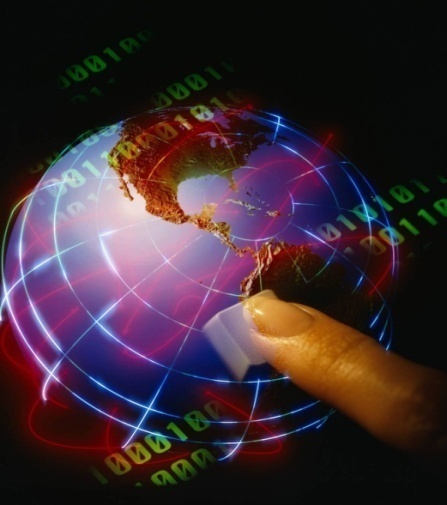 Понятие мультимедиа
Мультимедиа - это:
технология, описывающая порядок разработки, 
функционирования и применения средств обработки
 информации разных типов;
информационный ресурс, созданный на основе технологий обработки и представления информации разных типов;
компьютерное программное обеспечение, функционирование которого связано с обработкой и представлением информации разных типов;

В широком смысле термин "мультимедиа" означает спектр информационных технологий, использующих различные программные и технические средства с целью наиболее эффективного воздействия на пользователя (ставшего одновременно и читателем, и слушателем, и зрителем).

Разработка хороших мультимедиа учебно-методических пособий — сложная профессиональная задача, требующая знания предмета, навыков учебного проектирования и близкого знакомства со специальным программным обеспечением. Мультимедиа учебные пособия могут быть представлены на CD-ROM — для использования на автономном персональном компьютере или быть доступны через Web.
Что такое информационно-образовательная среда?
Учебная деятельность, в ходе которой происходит развитие и социализация ребенка, осуществляется во многих средах. 
Одной из таких сред является информационно-образовательная среда.
Информационно-образовательная среда образовательного учреждения - это пространство сетевого взаимодействия всех участников учебного процесса, в котором происходит развитие ребенка-школьника.

Информационная среда - совокупность технических и программных средств хранения, обработки и передачи информации, а также социально-экономических и культурных условий реализации процессов информатизации.
Что такое информационно-образовательная среда?
В результате информатизации и компьютеризации образования формируется новая образовательная среда, которую можно охарактеризовать как среду современных информационных технологий (ИТ) . 
Такая среда меняет способы представления и усвоения знаний, меняет характер взаимодействия между субъектами образовательного процесса, меняет весь процесс профессионально-методической деятельности каждого учителя.
Задача - учить работать с информацией.
Конструирование урока
На практике профессионально-методическая деятельность учителя складывается из трех основных этапов: 
планирования, 
организации учебно-воспитательного процесса 
и анализа его результатов. 

В настоящее время в условиях информатизации системы образования назрела острая необходимость уточнения требований к конструированию уроков в виде тематического и поурочного планирования с позиции влияния на них современных средств ИТ.

Поурочное планирование предполагает детальное конструирование всех составных частей конкретного урока.
Схема тематического планирования
Номера уроков
1. Основная (учебная) цель 
2. Организационная форма
3. Методы обучения
4. Оборудование
5. Используемые средства ИТ
6. Актуальность используемых средств ИТ
7. Вид деятельности со средствами ИТ
8. Используемые программное обеспечение и программные педагогические средства
9. Актуальность использования программных педагогических средств
10. Источники информации из учебника
11. Источники информации из сети Интернет
12. Материал для повторения
13. Формирование новых понятий
Активные формы обучения
В среде современных ИТ организационные формы проведения занятия могут оставаться прежними, но при этом меняются приемы и содержание их проведения. 
Формы обучения:
проблемная лекция, 
лекция-консультация с использованием компьютерных слайдов, 
семинар-диспут, 
семинар - компьютерный практикум, 
деловая игра с моделированием на компьютере и др. 
Новые формы обучения: 
видеолекция в реальном или отложенном времени, 
аудиолекция, 
видеоэкскурсия на основе интернет- или СБ-технологий; 
 телеконференции и видеоконференции и т.п.
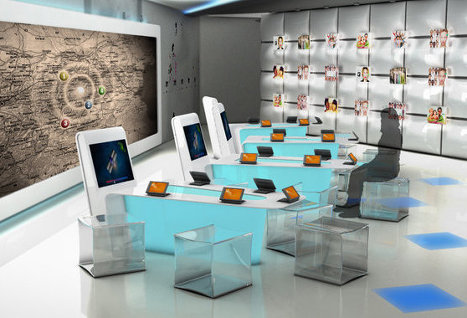 Учебный процесс в информационно 
образовательной среде учреждения, 
основанной на использовании 
средств ИКТ,  по сравнению с традиционным 
процессом обучения позволяет:


увеличить возможности выбора средств, форм и темпа изучения образовательных областей;
обеспечить доступ к разнообразной информации из лучших библиотек, музеев; дать возможность слушать лекции ведущих учёных и задавать им вопросы, принимать участие в работе виртуальных школ;
повысить интерес учащихся к изучаемым предметам за счёт наглядности, занимательности, интерактивной формы представления учебного материала, усиления межпредметных связей;
 повысить мотивацию самостоятельного обучения, развития критического мышления;
активнее использовать методы взаимообучения (обсуждение учебных проблем на форумах, в чатах, оперативное получение подсказок);
 развивать учебную инициативу, способности и интересы учащихся;
 создавать установку на непрерывное образование в течение жизни.
Профессиональная деятельность учителя в условиях работыв современной информационной образовательной среде
В соответствии с требованиями новых образовательных стандартов учитель должен выстраивать учебный процесс, используя все возможности информационной образовательной среды, в том числе и возможности средств ИКТ, и соответственно уметь:

► управлять учебным процессом;
► создавать и редактировать электронные таблицы, тексты и презентации;
►  индивидуально   и   коллективно   создавать   и   редактировать   интерактивные   учебные материалы,    образовательные    ресурсы,    творческие    работы со статистическими и динамическими графическими и текстовыми объектами;
►  визуализировать  исторические данные  (создавать ленты времени и др.);
► работать с    картографической информацией, планами объектов и местности;
размещать,   систематизировать  и   хранить   (накапливать) материалы учебного процесса (в том числе обучающихся и педагогических   работников;    используемые   участниками   учебного процесса информационные ресурсы);

►  проводить   мониторинг   и   фиксировать   ход   учебного процесса   и   результаты   освоения  основной   образовательной программы общего образования;

►  использовать различные вилы и формы контроля знаний, умений и навыков, осуществлять адаптивную (дифференцированную) подготовку к итоговой аттестации;

►  осуществлять взаимодействие между участниками учебного процесса, в том числе дистанционное (посредством локальных и глобальных сетей) использование данных, формируемых в ходе учебного процесса для решения задач управления образовательной деятельностью.
Дидактические задачи, решаемые с помощью ИКТ

Совершенствование организации преподавания, повышение индивидуализации обучения;
Повышение продуктивности самоподготовки учащихся;
Индивидуализация работы самого учителя;
Ускорение тиражирования и доступа к достижениям педагогической практики;
Усиление мотивации к обучению;
Активизация процесса обучения, возможность привлечения учащихся к исследовательской деятельности;
Обеспечение гибкости процесса обучения.
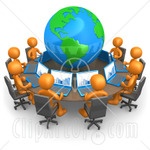 Подготовка урока с использованием ИКТ
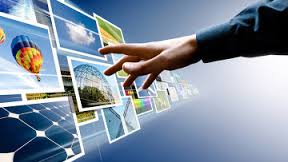 Анализ и самоанализ урока с использованием ИКТ  и ЭСО может осуществляться педагогами по следующим критериям:

1) обоснованность и целесообразность использования ИКТ и ЭСО на уроке;
2) организация работы класса и каждого учащегося с ЭСО;
3) деятельность учителя во время работы учащихся с ЭСО;
4) деятельность учащихся во время демонстрации учебных материалов с помощью ЭСО;
5) деятельность учителя после окончания работы учащихся с ЭСО;
6) организация работы класса и каждого учащегося по закреплению знаний, полученных с помощью ЭСО;
7) соблюдение санитарно-гигиенических норм работы с ЭСО.
Тематические сайты для учителей и педагогов
«Открытый урок» — Фестиваль педагогических идей (festival.1september.ru) - тысячи статей об опыте преподавания всех школьных предметов
Metodisty.ru - профессиональное сообщество педагоговТворческие группы: Начальная школа. Преподавание английского языка. Русский язык и литература. Математика в школе.
Pedsovet.su - сообщество взаимопомощи учителей 
Uchportal.ru - Все для учителя. Учительский портал
Учитель-Учителю! - Портал для учителей (uchitel.moy.su)Сайт создан для помощи и обмена опытом, как молодым начинающим педагогам, так и педагогам со стажем. У каждого педагога есть свои «изюминки», которыми он может не только поделиться с другими, обменяться материалами с коллегами, но и оставить комментарии к другим работам.
Портал Учеба (ucheba.com) - posobie.ru, uroki.ru, metodiki.ru - некоммерческий информационный ресурс Российского Интернета, ориентированный в первую очередь на тех, кто профессионально связан со сферой образования, хотя полезную для себя информацию здесь смогут найти и родители учащихся, и сами учащиеся.
Тематические сайты для учителей и педагогов
School-collection.edu.ru - Единая коллекция цифровых образовательных ресурсов. Большой массив материалов с разбивкой по школьным предметам. Отдельные разделы "Для учащихся" и "Для учителей".
Russia-School.com - Всероссийская газета "Cовременная школа России"
Учительская газета - онлайн-версия (ug.ru) Информационный сайт УГ
Schools.techno.ru - Школы в Интернет
- Адреса сайтов Московских школ, школ России- Ссылки на учебные материалы, книги, учебники, библиотеки- Каталог образовательных порталов- Ресурсы для родителей
Технологии образования: модель перспективного образования (trizminsk.org)
Общественно-государственная экспертиза учебников (ОГЭУ) (fsu-expert.ru/) - большой портал
VneUroka.ru - новый образовательный портал для учителей, школьников и их родителей. Егэ, олимпиады, тесты, кроссворды и многое другое. Приглашаем учителей начальных и старших классов к совместной работе.
Nsportal.ru - Социальная сеть работников образования "Наша сеть"
10 полезных сайтов для учителя (nsportal.ru)
Mediacitr.info - Центр информационных технологий и ресурсов. Учебно-методические материалы для школьных учителей по разным предметам.
Для педагогов Беларуси
Белорусский национальный образовательный интернет-портал
http://edu.by
Министерство образования Республики Беларусь
http://minedu.unibel.by
Управление специального образования Министерства образования
http://asabliva.by
НМУ «Национальный институт образования» Министерства образования Республики Беларусь
http://adu.by
Учреждение «Главный информационно-аналитический центр Министерства образования Республики Беларусь»
http://giac.unibel.by
ГУО «Академия последипломного образования»
http://academy.edu.by
Сайт методической поддержки развития интеллектуальных и творческих способностей учащихся
http://tvoi-mir.unibel.by
УО «Республиканский институт контроля знаний»
http://rikz.unibel.by
Дистанционное обучение (ДО) — взаимодействие учителя и учащихся между собой на расстоянии, отражающее все присущие учебному процессу компоненты (цели, содержание, методы, организационные формы, средства обучения) и реализуемое специфичными средствами Интернет-технологий или другими средствами, предусматривающими интерактивность[1][2].

Дистанционное обучение — это самостоятельная форма обучения, информационные технологии в дистанционном обучении являются ведущим средством[3].
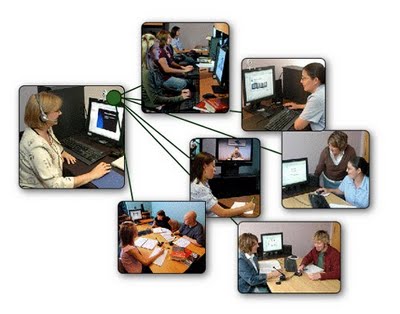 Дистанционное обучение
Компьютер — это незаменимый помощник для работы и отдыха. Особенно, когда человек  по каким-либо причинам вынужден находиться дома.
Традиционно плюсами дистанционного обучения считается его экономичность. Не нужно тратить средства на переезды к месту учёбы, проживание и даже канцелярские товары. Всё, что вам понадобится – это компьютер с возможностью выхода в интернет.
Другими достоинствами ДО можно считать
 свободный график обучения, 
возможность учиться в любой точке мира, 
получение совершенно законного и действительного сертификата и диплома после окончания обучения.
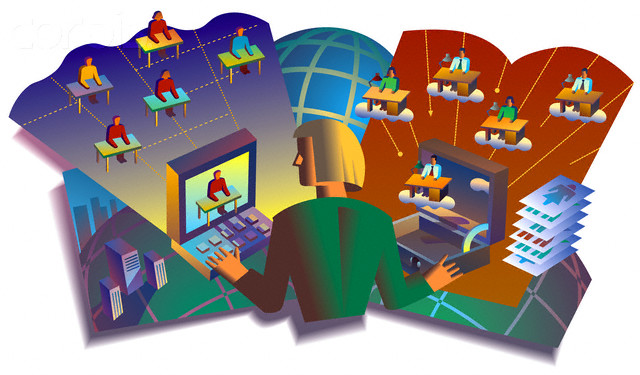 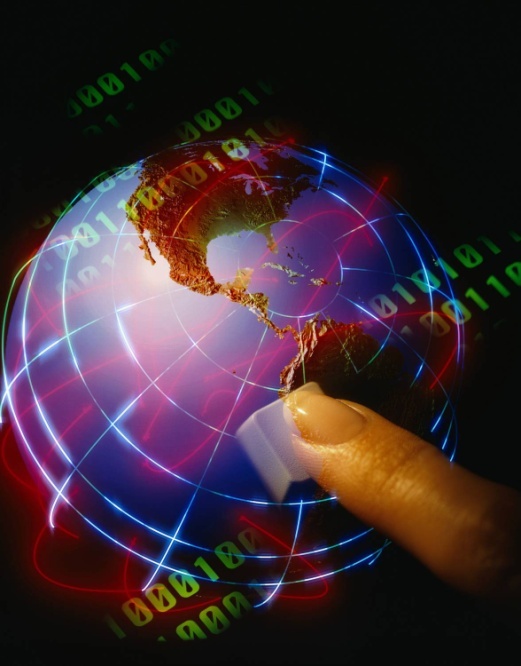